Intra-individual variation allows an explicit test of the hygric hypothesis for discontinuous gas exchange in insects
Caroline M. Williams1, Shannon L. Pelini2,†,
Jessica J. Hellmann2 and Brent J. Sinclair
Introduction
Insect Respiratory System consists of:
Tracheal Tubes:
External Spiracular Valves:
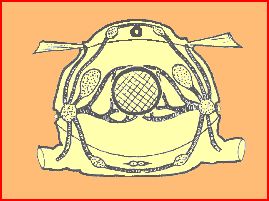 http://www.cals.ncsu.edu/course/ent425/tutorial/respire.html
Introduction
Two primary patterns of gas exchange in insects.    Discontinuous gas exchange cycles (DGCs)    Continuous gas exchange (CGE)
DGCs consist of three phases:   Closed phase—spiracles close, no gas exchange    Flutter phase—spiracles rapidly open and close, air inflow    Open phase— spiracles open, unrestricted gas exchange
Discontinuous Gas Exchange
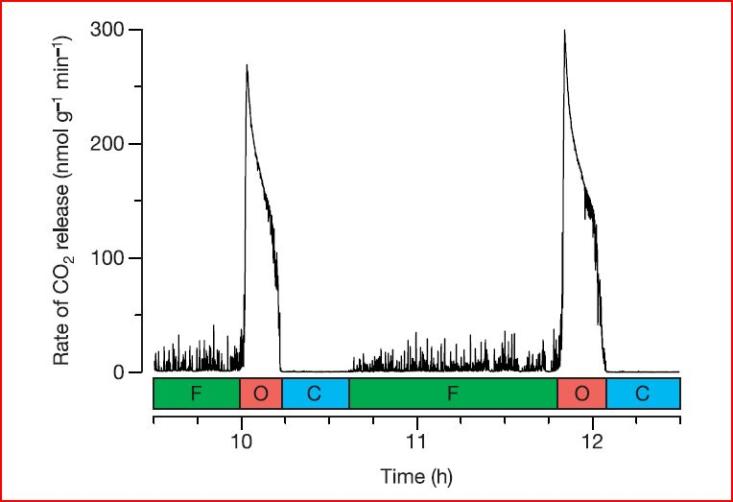 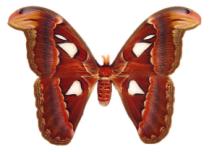 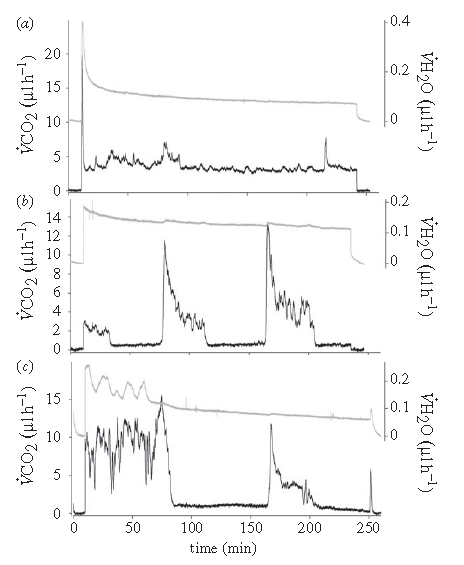 CO2 production = MR
Figure 1
= continuous gas exchange
= discontinuous gas exchange
= continuous, then discontinuous, gas exchange
Water loss
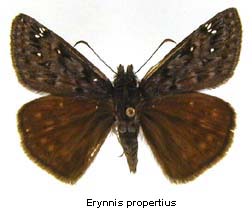 Three Hypothesis
The hygric hypothesis
DGCs have evolved to limit respiratory water loss (RWL) by maximizing the time that the spiracles are closed
The	chthonic – hygric hypothesis
DGCs originated in insects inhabiting hypoxic and hypercapnic environments to increase O2 and CO2 diffusion gradients, also water savings.
The oxidative damage hypothesis
DGCs minimize oxidative damage during periods of low metabolic demand by maintaining low tracheal PO2 while retaining delivery capacity during periods of high metabolic demand
Introduction
In this paper, the authors focus on the hygric hypothesis.
Predictions …
Water lost per CO2 released will be lower for insects using DGCs
DGCs will decrease RWL
Previous studies show:
RWL is greater when the spiracles are open
DGCs are longer in xeric (dry) environments, continuous patterns are more common in mesic (moist) habitats
RWL was lower in individual ants that did not express DGCs, however, they have lower MR so lower water loss may be due to lower MR.
Manipulation of environmental  variables can force insects to abandon DGCs.
Introduction
Comparisons of RWL in individuals that use both DGCs and continuous gas exchange (CGE) under ecologically relevant conditions.
Specific Predictions: 
The ratio of water loss to CO2 emission will be lower during DGCs than during CGE
The contribution of RWL to total water loss will be lower during DGCs
Material and Methods
Erynnis propertius
Under benign conditions, individuals use both DGCs and CGE, allowing a direct comparison of water loss rates both between and within individuals during DGCs and CGE.
Material and Methods
Larvae were caught in Oregon and British Columbia, and reared until the sixth instar.
Then, larvae were housed in incubators. Total water content was determined for nine individuals.
Volume of water and CO2 released per unit time were measured for 4 h after 3 h acclimation using flow-through respirometry.
Statistical Methods
ANCOVA
Compared between modes with the covariates mass and time
Between individuals was also compared with the covariates mass and time
Cuticular water loss for all individuals and modes was compared with total water loss as a covariate.
RWL was calculated with cuticular water loss as a covariate
t-test
H2O/CO2 slopes were compared between CGE and DGCs
Results
CO2 production (MR) did not differ between gas exchange patterns either within or between individuals
Water loss was significantly lower during DGCs than during CGE both within and between individuals
The ratio of H2O to CO2 was higher during CGE between individuals
RWL accounted for significantly more of the total water loss during CGE both between and within individuals
The slopes of the regression of H2O on CO2 were higher during CGE than during DGCs between but not within individuals
Cuticular water loss did not differ between DGCs and CGE either between or within individuals
Table 1
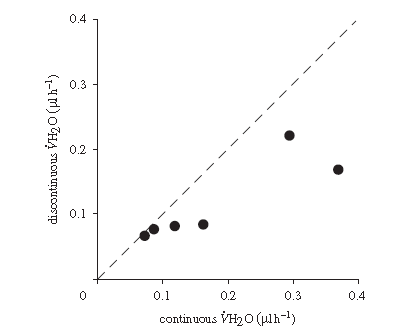 Figure 2.
Water loss is less for DGE than for CGE in this species.
Discussion
Water loss in E. propertius is higher during CGE, both within individuals that use both patterns and between individuals. Thus, in this species, a DGC appears to confer a significant water conservation benefit. Suggests that water conservation is an advantage that could lead to the origin or maintenance of DGCs in insects.
Only six of the 39 caterpillars we observed switched gas exchange modes. Authors suggest this results from the short (4 h) observation period
Discussion
In Pogonomyrmex barbatus, DGC was abandoned at higher metabolic rates (Gibbs & Johnson 2004), but the authors found  no difference in CO2 production (MR) between E. propertius individuals using DGCs and CGE.
This challenges the oxidative damage hypothesis, which predicts that metabolic rate should determine the mode of gas exchange.
Whether RWL reduction during DGCs confers a fitness advantage requires further investigation.